EP215Electronics Lab 1
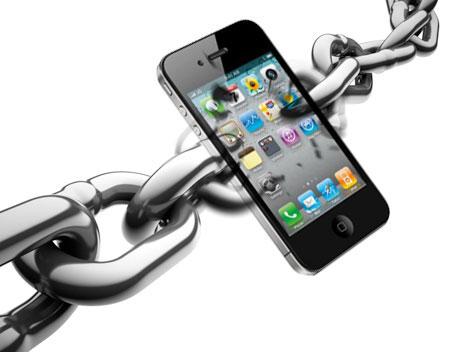 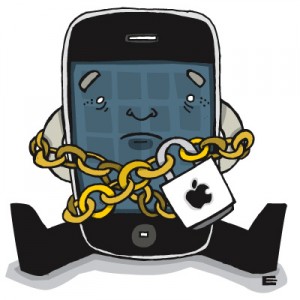 Grading Scheme
70% labs + 30% endsem

 You will work in groups. Each person will be graded individually.     You will appear for the endsem exam individually.
     
 Each group will get a lab kit containing components    necessary for all labs. Keep your lab kit safe.
     
 You will receive a lab assignment on each Tuesday at 2pm.     It must be completed in 3 hrs.     
 There is no lab manual. You develop a procedure to solve the     problem based on what you know about electronics.
    
 There is no journal either. Your assignments are set up in parts.    All parts are graded during the lab session
Why are you in
Electronics Lab ?
Why do you need electronics techniques ?
 What you can expect to learn by the end of     EP215.
PhysicalChemical
System
Small
Electrical
signal
Large
Electrical
signal
Amplifier
Where is the power?
Why do we need Electronics ?
Measurement
Examples:
  Resistance of a carbon nanotube 
  Signal deposited by a proton in detector at LHC
  Fluoroscence in chemical sample
  View an AFM image of a protein folding in real time.
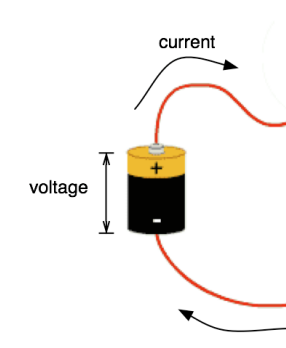 Electrical
signal
Device
    X
current
Voltage or Potential – Current – Power
What do these terms mean?
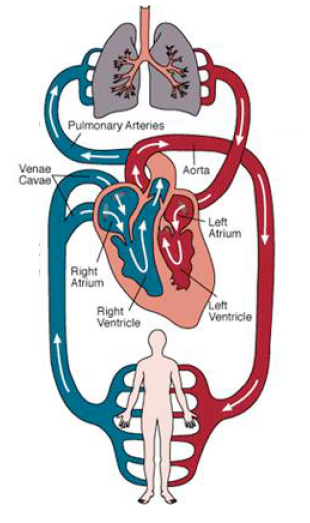 potential
Heart pumps→Blood flows
What does Potential mean ?
Literally – the potential to do something
Eg: potential of JEE entrant to become a good engineer
potential of AIR 10 to do better than AIR 1000
In our case:
       potential to supply current on demand
With reference to what ?
current
GND
Where does the current go ?
12V
i
Electrical
signal
PhysicalChemical
System
i
Most of the current is used by
the system: only a small amount sampled for measurement
PhysicalChemical
System
Amplifier
GND
GND
What does the Amplifer do ?
12V
12V
i
i
Large
Electrical
signal
δ current
i
i
Amplifier “samples” small amount
of current and makes it big
PhysicalChemical
System
Amplifier
GND
GND
GND
How do you make the measurement ?
12V
12V
i
12V
i
i
Measurement
δ current
Δ current
i
i
i
The final measurement device – 
an analog to digital converter 
(Digital Multimeter [DMM] or Oscilloscope [DSO])
PhysicalChemical
System
Amplifier
GND
GND
GND
Problem of GND !
12V
12V
i
12V
i
i
Measurement
δ current
Δ current
i
i
i
GND potentials need not be the same !
Matters a lot when δ current is small
PhysicalChemical
System
Amplifier
-Vref
-Vref
-Vref
+Vref
+Vref
+Vref
Ideal solution – Use differential supplies
source
amplifier
measure
i
i
i
Measurement
δ current
Δ current
i
i
measure
i
amplifier
source
Make sure to use differential supply 
when δ current drawn from the system is small
Amplifier
-Vref
+Vref
The Amplifier is the most interesting part
i
δ current
Δ current
i
Assumption: 12th pass and JEE pass already know about R, C, L passive)
We will focus on active devices that transform
δ to Δ , where δ and Δ can be either/both 
current and voltage.
Preparations for the lab
Revise general electronics background:
    http://www.allaboutcircuits.com/ 
    A community built website on all things related to
    electronics (like Wikipedia).
 Keep me informed of mismatches between your lab work and theory preparation
Preparations for the lab
Lecture Schedule:

Work out an acceptable 1-hour slot for a weeklylecture:

Suggestions:
Wednesday 3pm to 4pm
or
Friday 3pm to 4pm